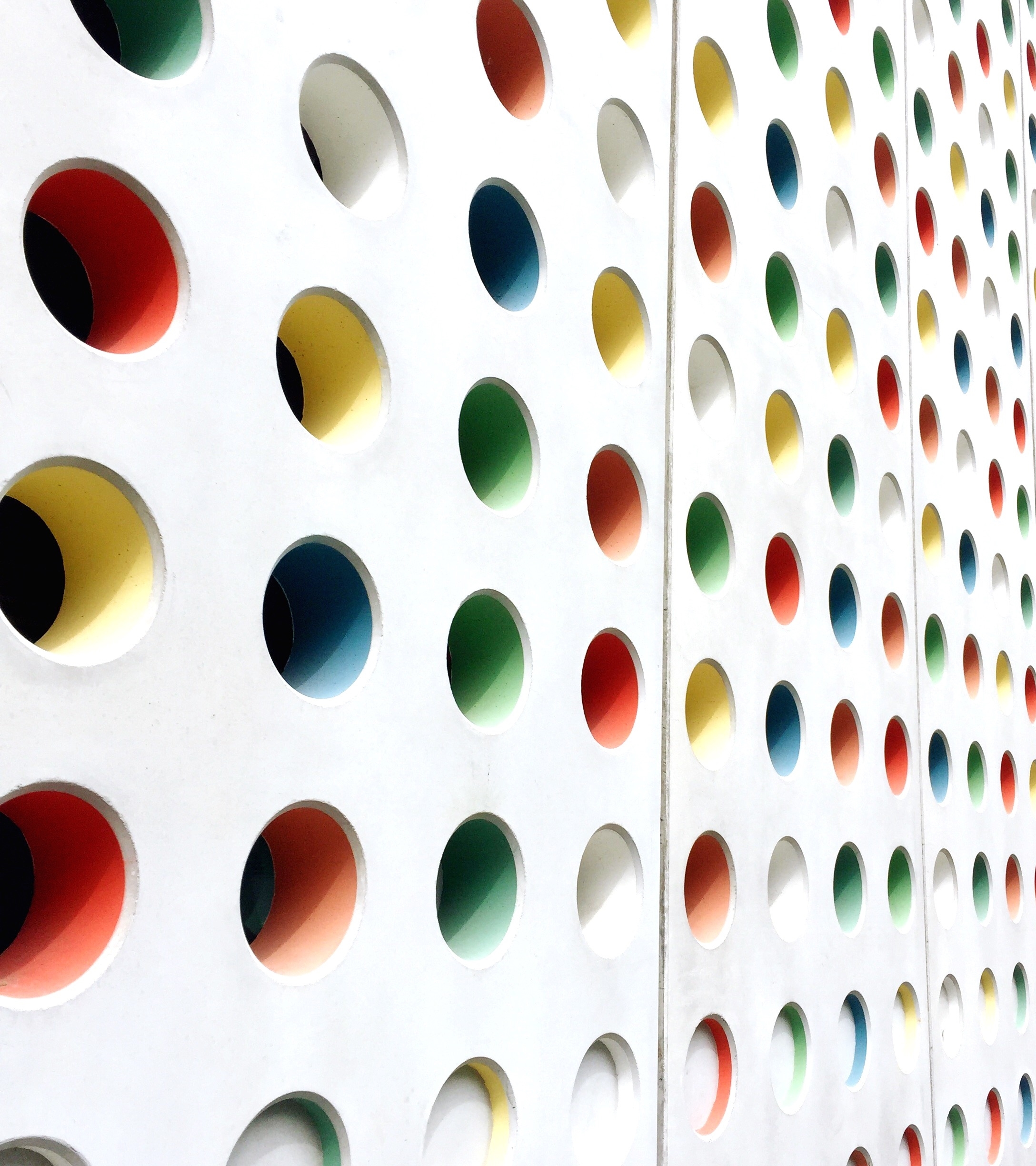 New York Energy Consumers Council, Board Members’ Annual Meeting Wednesday, January 18, 2023
Presenter: 
George Diamantopoulos, Esq., 
Counsel to the NYECC
Breakthrough in Fusion Energy Technology
Synthetic Natural Gas  - Belgian based Tree Energy Solutions
Con Edison Customer Arrears – Phase 2
DPS Staff’s Energy Efficiency and Building Electrification Report
Con Edison Electric and Gas Rate Cases
Settlement negotiations are, and have been, ongoing since mid-June 2022.
Con Edison Steam Case filed on 11/23/22
Con Edison Steam Case - Initial Impact on Rates:
Proposed revenue requirement increase of $136.718M (a 34% increase in delivery and a 26% increase in the overall bill) for RY1 ending 10/31/24.